Disclaimer
The views and opinions expressed in the following PowerPoint slides are those of the individual presenter and should not be attributed to DIA, its directors, officers, employees, volunteers, members, chapters, councils, Communities or affiliates. This presentation is incomplete without accompanying verbal commentary.
Page 2
Disclosure statement
 I have no real or apparent relevant financial relationships to disclose 
 I am employed by a regulatory agency, and have nothing to disclose 
Please note that DIA is not requesting a numerical amount to be entered for any disclosure, please indicate by marking the check box, and then providing the company name only for those disclosures you may have.






Will any of the relationships reported in the chart above impact your ability to present an unbiased presentation?  Yes  No 
In accordance with the ACPE requirements, if the disclosure statement is not completed or returned, participation in this activity will be refused
Page 3
Presentation Guidelines (remove this slide)
It is essential that all speakers’ slides and presentations adhere to the DIA Policy on Neutrality.
Company logos may only appear on the 1st slide of your PowerPoint presentation. 
It is the speaker’s responsibility to obtain written permission for the use of copyrighted materials and provide clear references to the sources of information.
Keep the slides as clean as possible, we recommend 8 lines of text or less per slide.
Avoid pictures/graphs/charts packed with small text, use dark text.
Keep number of slides to an absolute minimum, use a maximum of 1-2 slides per minute.
Disclaimer and Disclosure slides in the provided template must remain in the slide deck per presenter however during the presentation speakers are not required to review it. 
Please remove this slide from your final presentation
Page 4
Sli.do! (remove this slide)
During your session DIA will use Sli.do as the main interactive tool to engage the audience through polls, Q&A and transitions between speakers/sessions. 

We will provide an in-depth look at how we will incorporate it during the Readiness Webinar. 






Please send your Polls and/or Questions (if applicable to your session) via email including the details of when you would like to launch it. 

Please remove this slide from your final presentation
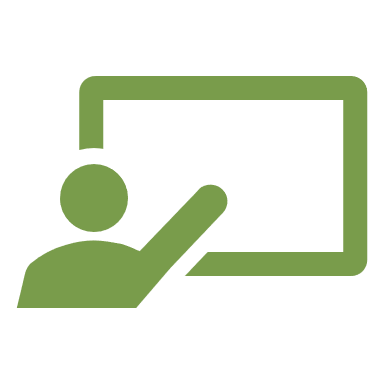 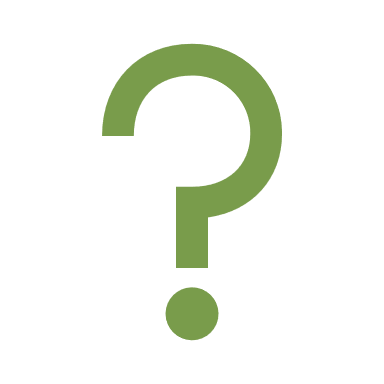 Page 5
Page 6
Page 7
Page 8
Copyright Release
This presentation, recording and associated material is protected under the copyright laws of the United States and other countries and international agreements. Registrants of this conference of the Drug Information Association, Inc. (“DIA”) may download and view this recording for personal reference only. Any other reproduction, distribution, adaptation, exhibition, re-transmission, public performance or other use of this recording and associated material, including by electronic means, is strictly prohibited and may subject the offender to civil liability and severe criminal penalties. 
The views and opinions expressed in the following presentations and commentaries are those of the individual speakers and should not be attributed to DIA, its directors, officers, employees, volunteers, members, chapters, councils, DIA Communities or affiliates, or any organization with which any speaker is employed or affiliated.
© 2024 Drug Information Association, Inc.,  Drug Information Association, DIA and DIA logo are registered trademarks or trademarks. All other trademarks are the property of their respective owners. PowerPoint slides are the intellectual property of the individual speakers. Used by permission.  All rights reserved.
This material remains copyrighted property of DIA and is only for conference participants. If you are not a participant of this conference, you are required to return it to basel@diaglobal.org with details of how and where found.
Page 13